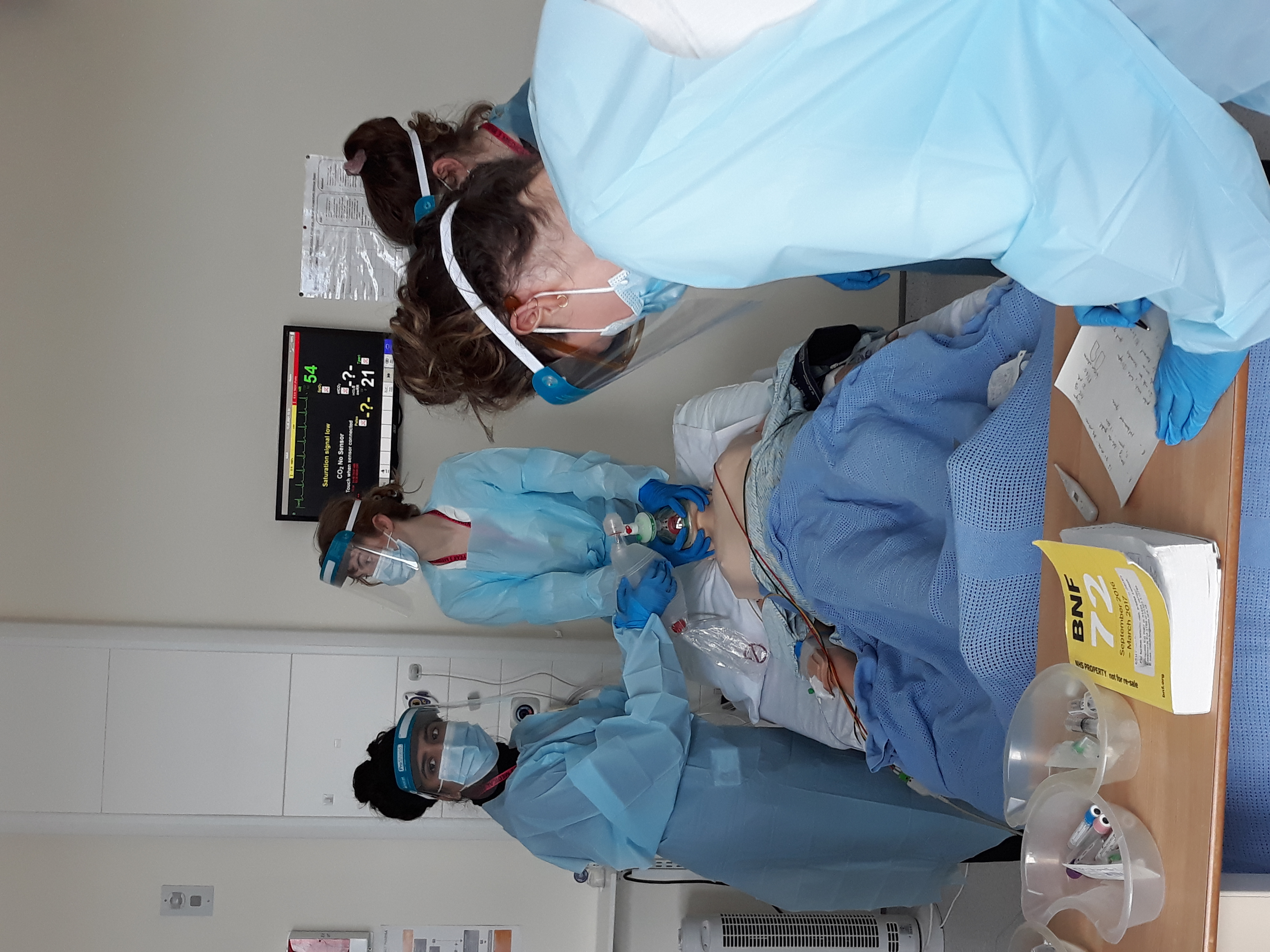 Induction 12/08/23
Welcome to East Sussex  Healthcare  Trust
Induction Sara Hampson RoomMonday  21/08/2023
08:15am  Welcome Tea / Coffee and Registration
08:30       Welcome from : Dr John Somarib,  KCL Sub Dean
                                               Dr Rannie Nahas and Dr Kam Quraishi – Block Lead
              Education Fellows    
              Paul Gosling – Pastoral Fellow       
09:00am  Admin Tasks  & Ed Centre & Library Visit.
10:00am       Tour of Hospital 
10;30             Depart to warc
8/21/2023
Copyright Landon Hotels 2015 CONFIDENTIAL
Medical Students’ Induction
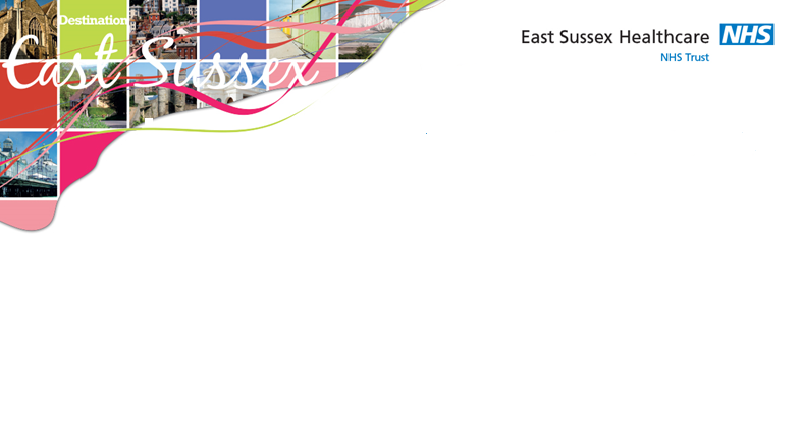 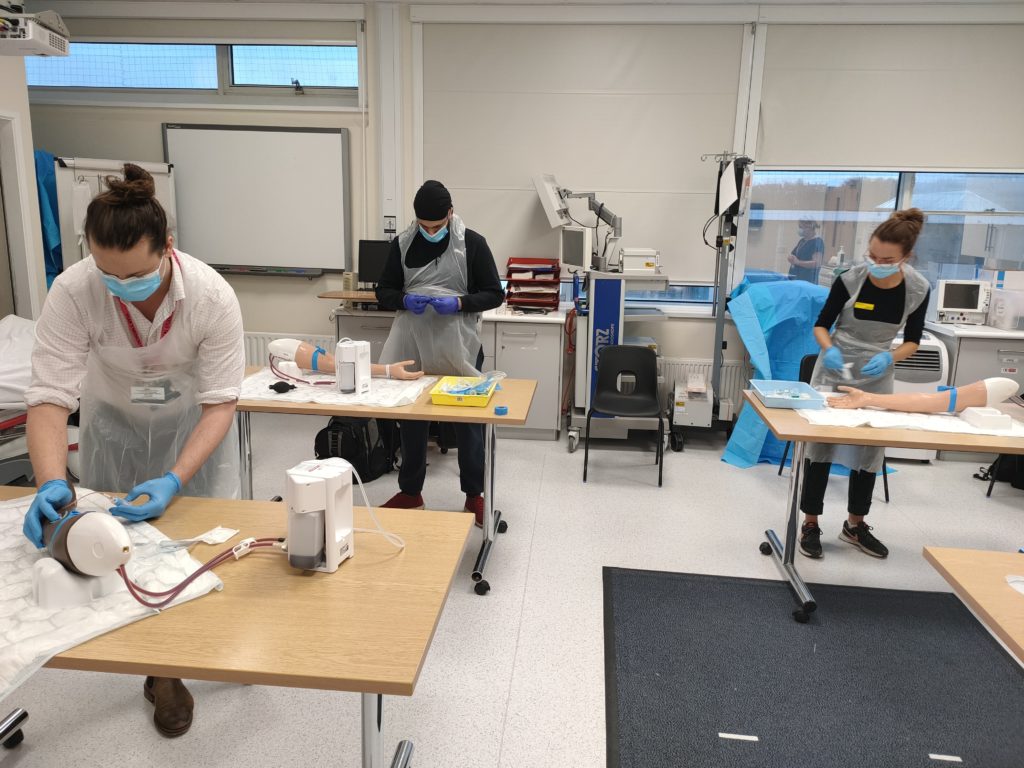 Welcome
Dr John Somarib (KCL Sub Dean)
Dr Kamil M Quraish KCL Acute Care Block Lead) 
Dr Rannie Nahas(KCL – Acting  LTC Block Lead)
Undergraduate Administrator – Angela Geoghegan
Education Fellows   
Pastoral Fellow - Paul Gosling
Pastoral Support – Rev Graham Atfield :  
      “What do Chaplains Do?”
Mandatory training – PPE, fire training, infection control
Tour of the hospital
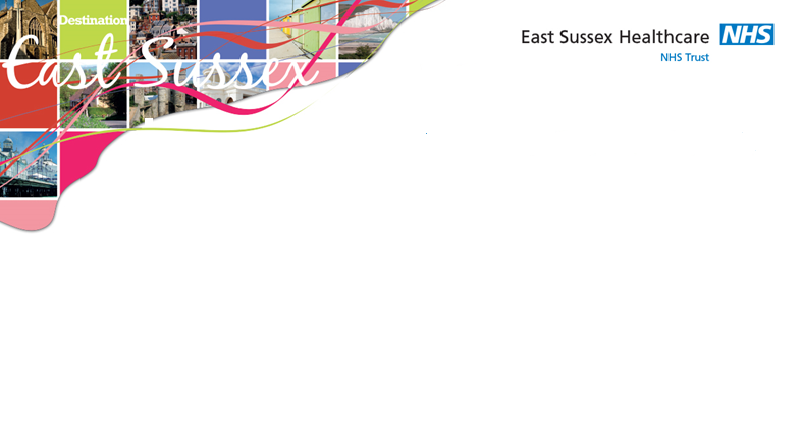 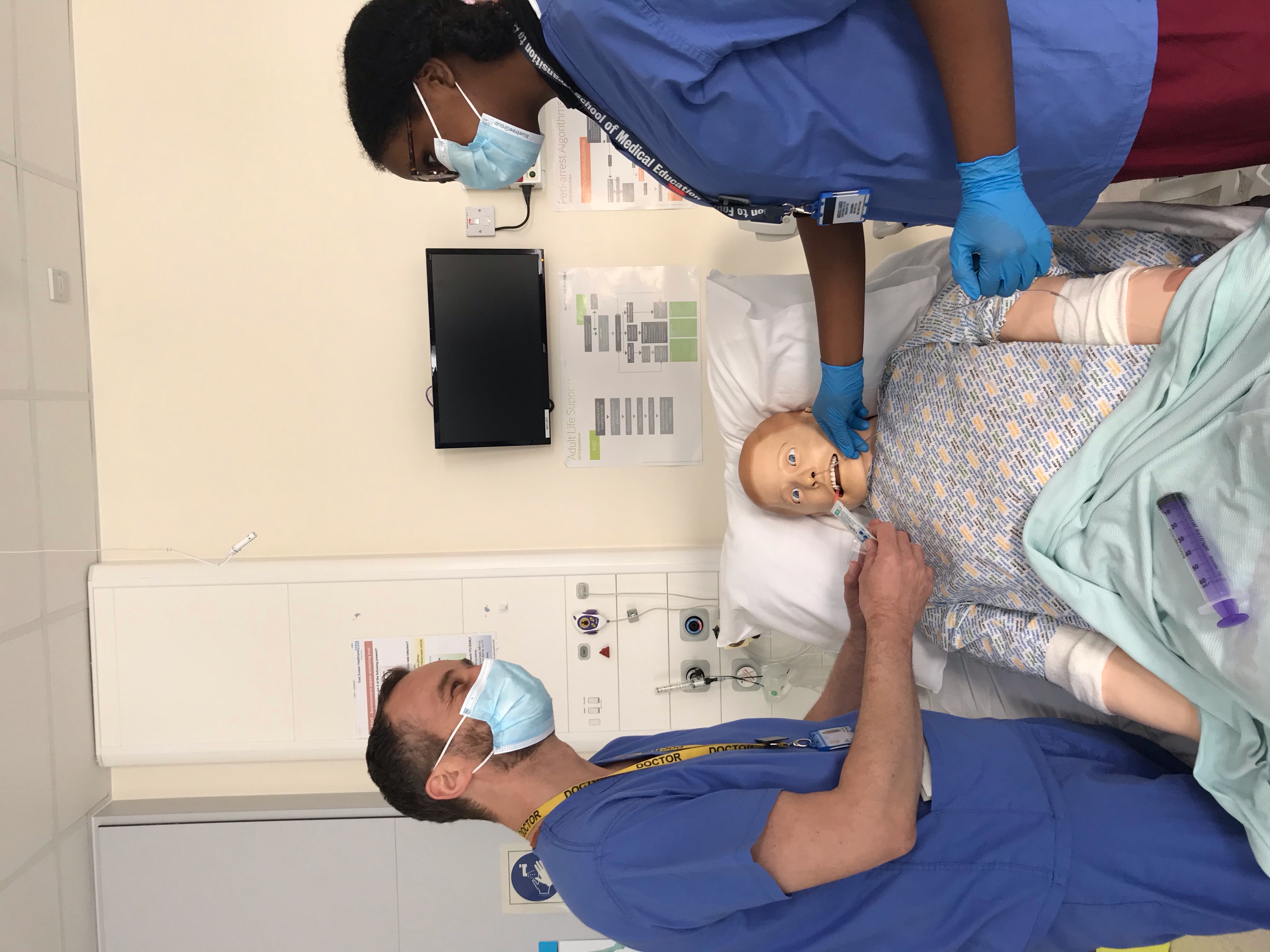 We aim to make your stay enjoyable, educational and productive whilst at East Sussex Healthcare NHS Trust.
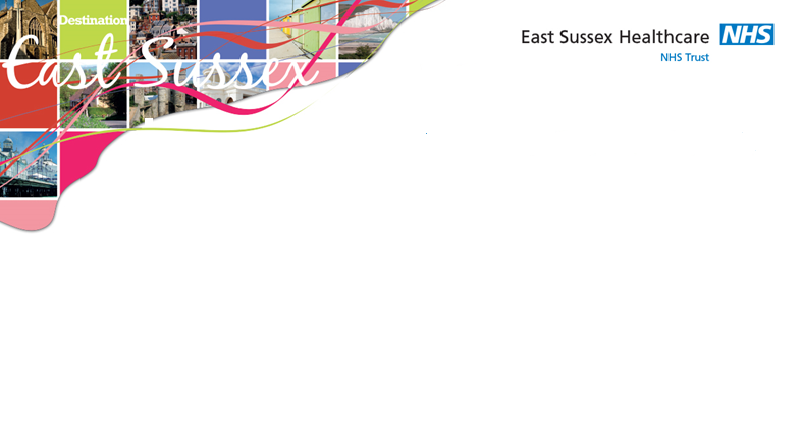 Medical Student Leads
Educational and Pastoral Fellows
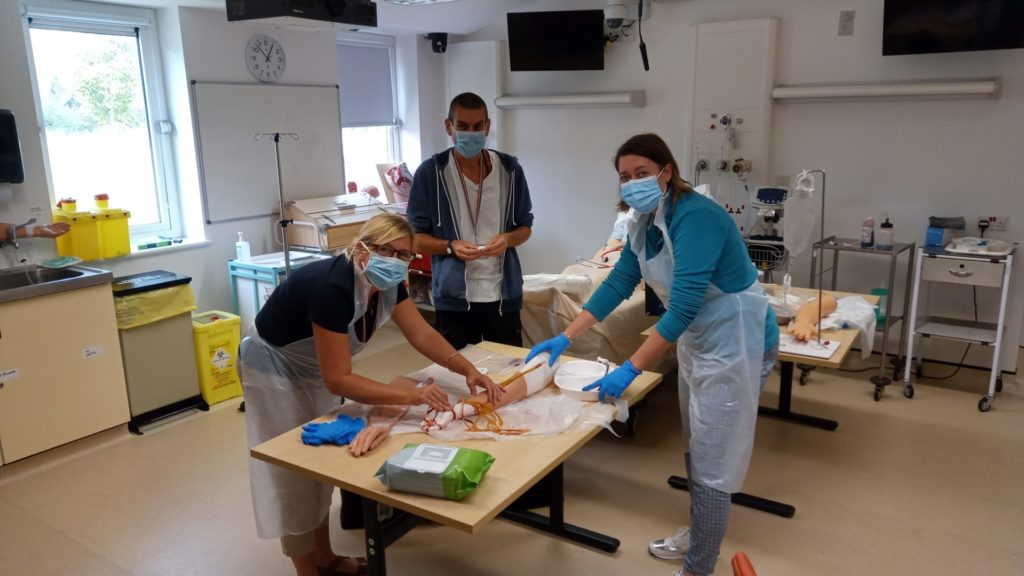 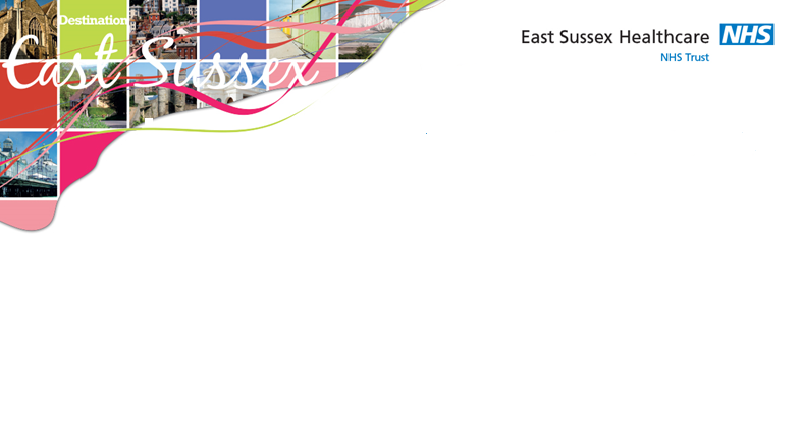 Structured Teaching/Learning opportunity
Ward rounds and bedside teaching – Fy1/Ed fellow
Grand rounds/ Schwartz rounds
Structured teaching/lectures
Clinics and on-Calls 
Simulation/ skills lab
Resus and acute care teaching 
voicing your educational needs
Logbooks/eporfolio
24/7 Library
Foundation doctor-led teaching 
    (Tues & Thurs)
Time table
Acute block teaching – Topics ; -e,g Acute Abdomen
Mr. Mamil Mohammed QURAISHI, <mohammedkamil.quraishi@nhs.net

Long term block teaching- Topics
Dr R Nahas;  rannienahas@nhs.net
8/21/2023
Copyright Landon Hotels 2015 CONFIDENTIAL
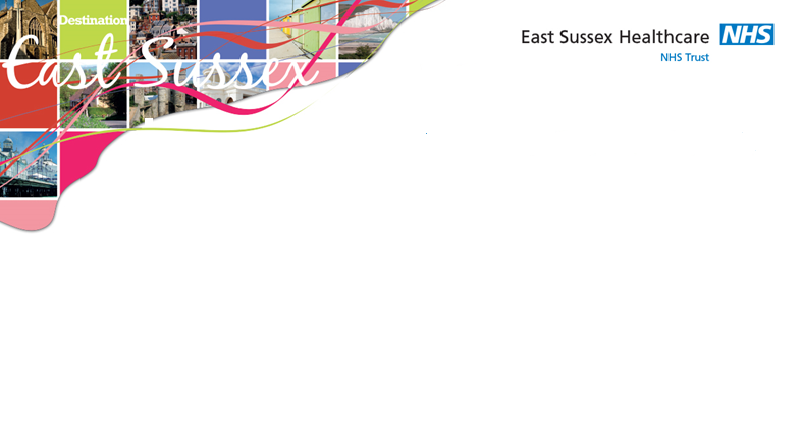 Pastoral Support
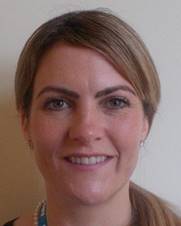 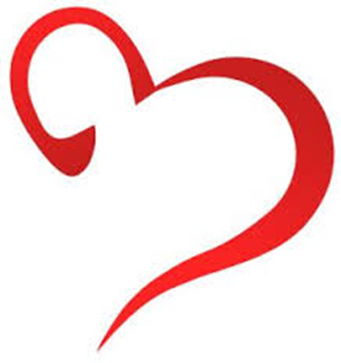 Nurse Pastoral Fellows:
Jodi Wilkinson and Paul Gosling 

See student handbook for extensive list 
of sources of support
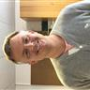 ASK  and  TELL
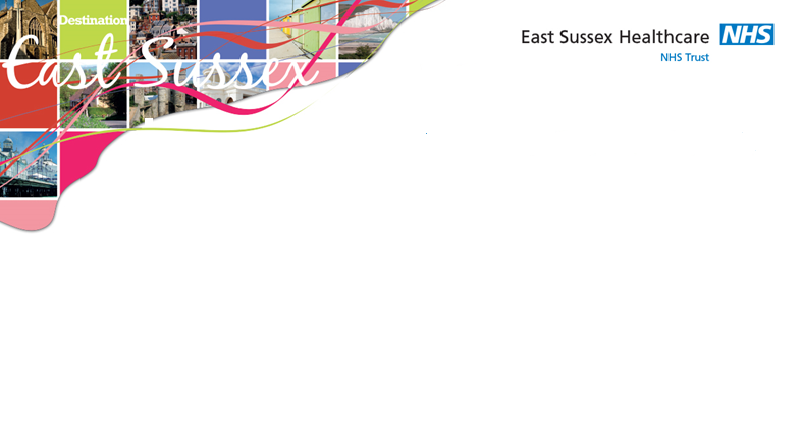 ASK us questions 

TELL us if something concerns you

Make the most of your learning experience
8/21/2023
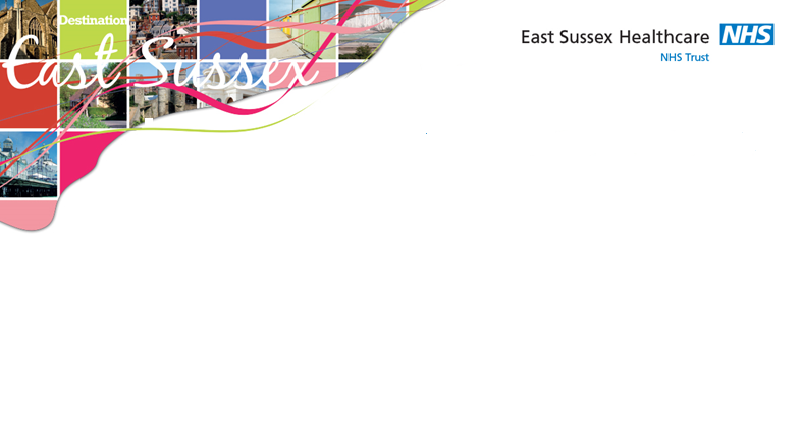 Library
The library is open Monday to Friday 8.30am to 5.00pm. Outside these hours users can access both libraries using their Trust swipe card for 24 hour access. 
 If you need to contact library  please email them on esh-tr.libraryservices@nhs.net 
PCs are accessible in the library 24/7 using your Sussex username and password.
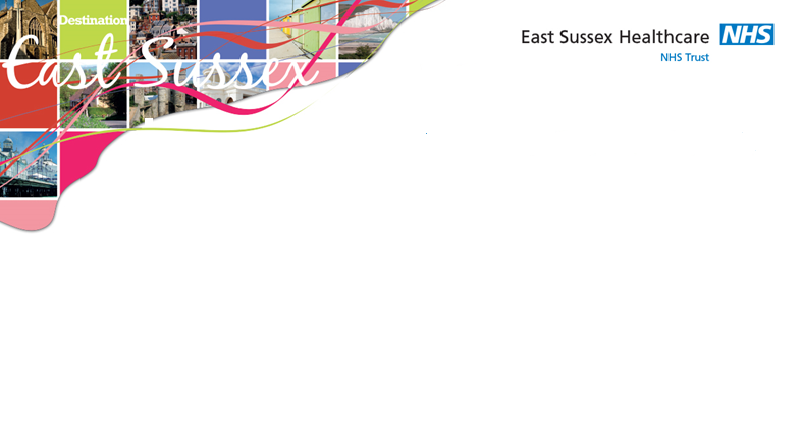 Attendance
Please let the education centre know if you are going to be absent or are off sick
Please let your team know when not attending timetabled teaching
Please register with a GP – see your handbook
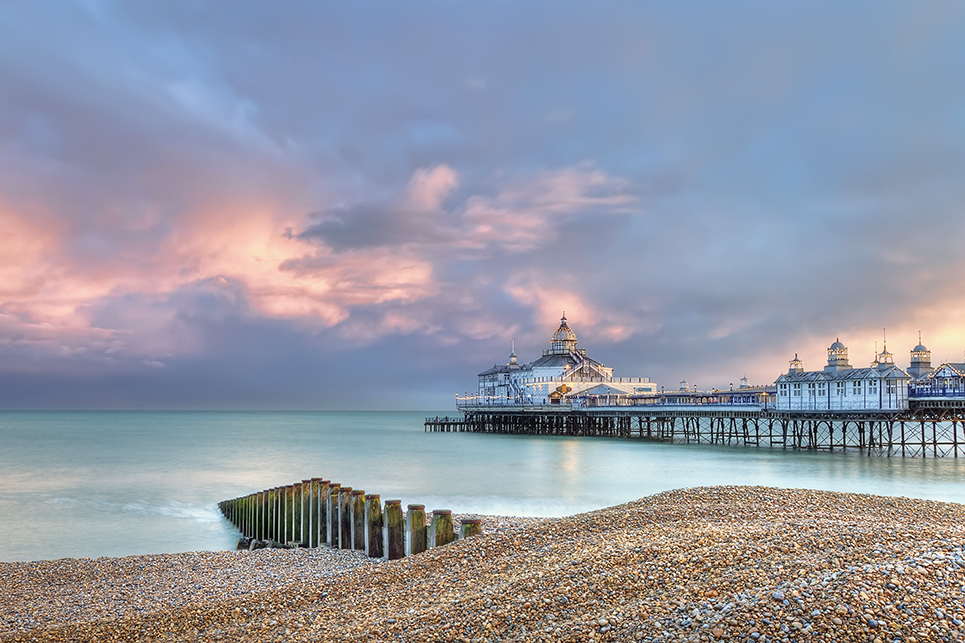 Where to go and places to visit please go to www.visiteastbourne.com
Places to visit in Eastbourne and surrounding areas
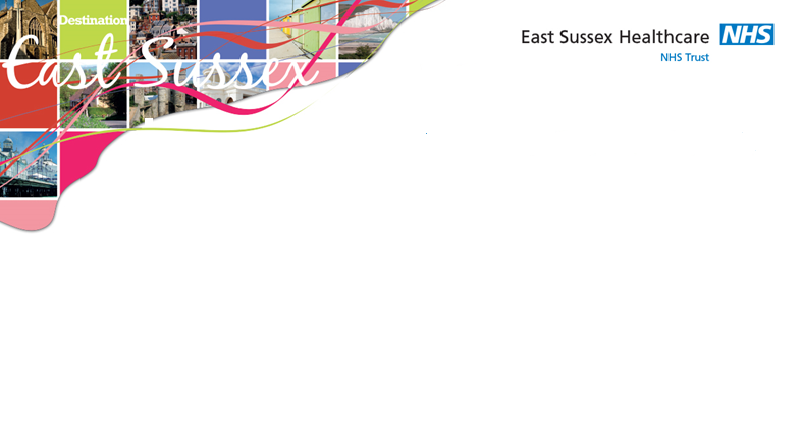 Q&A
Questions
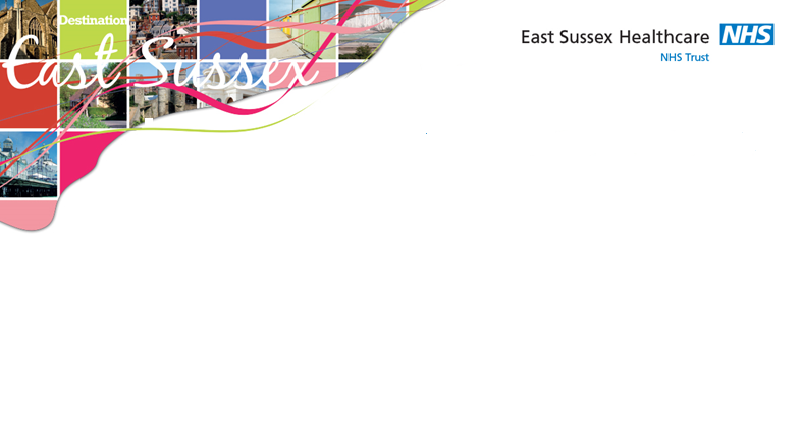 Medical Student Leads
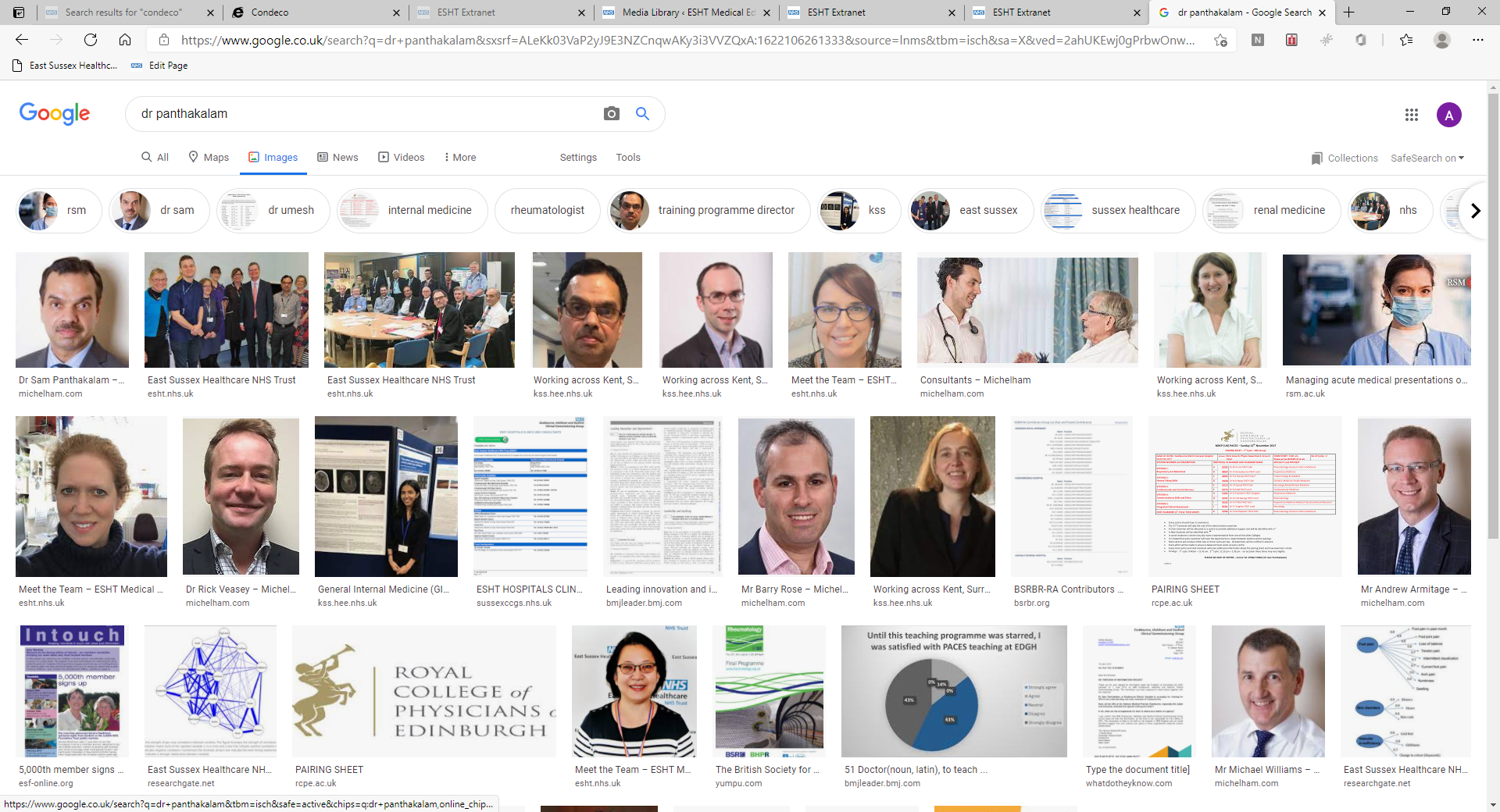 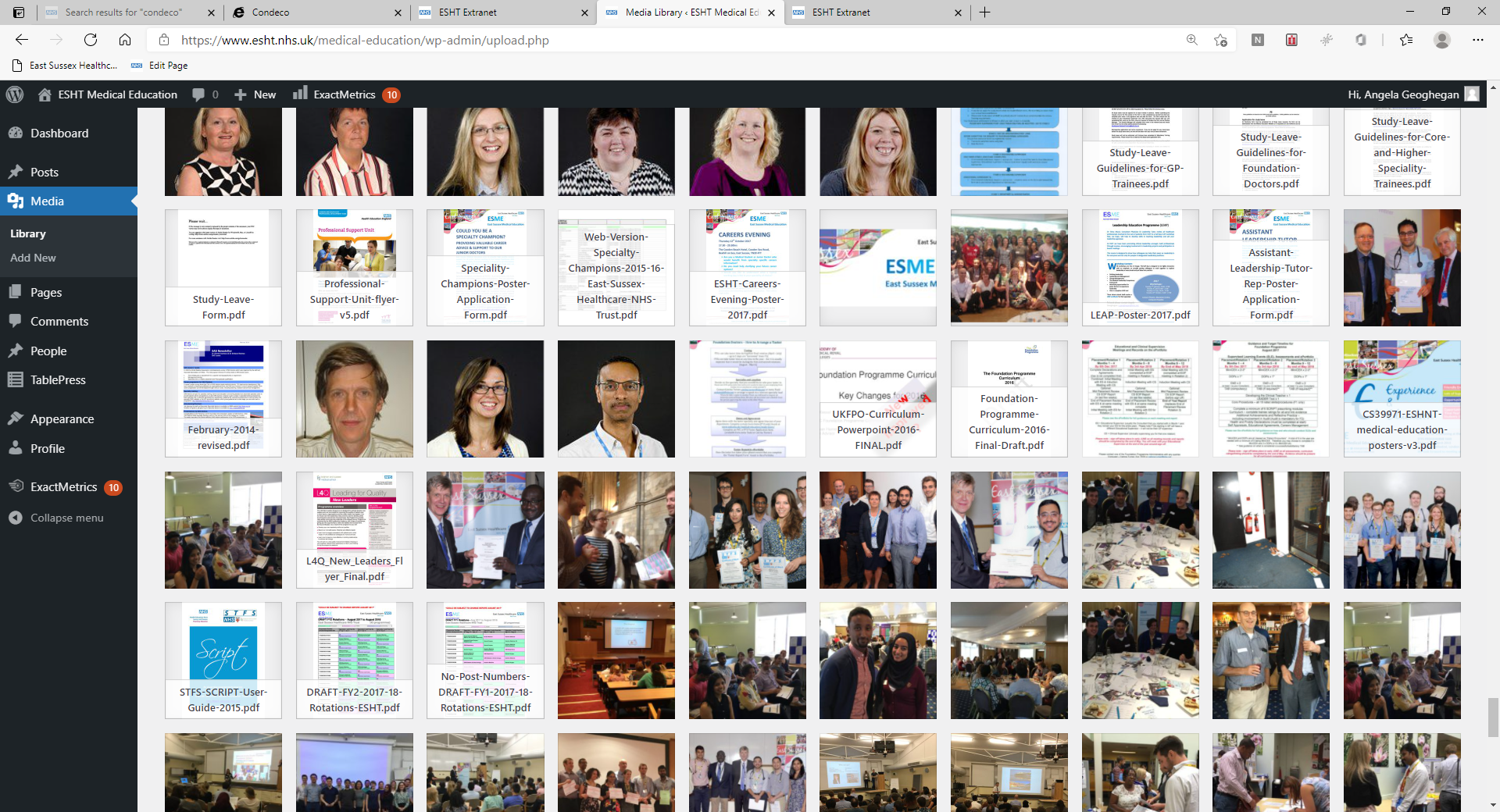 Dr Mark Whitehead  Director of Medical Education
Dr Sam Panthakalm
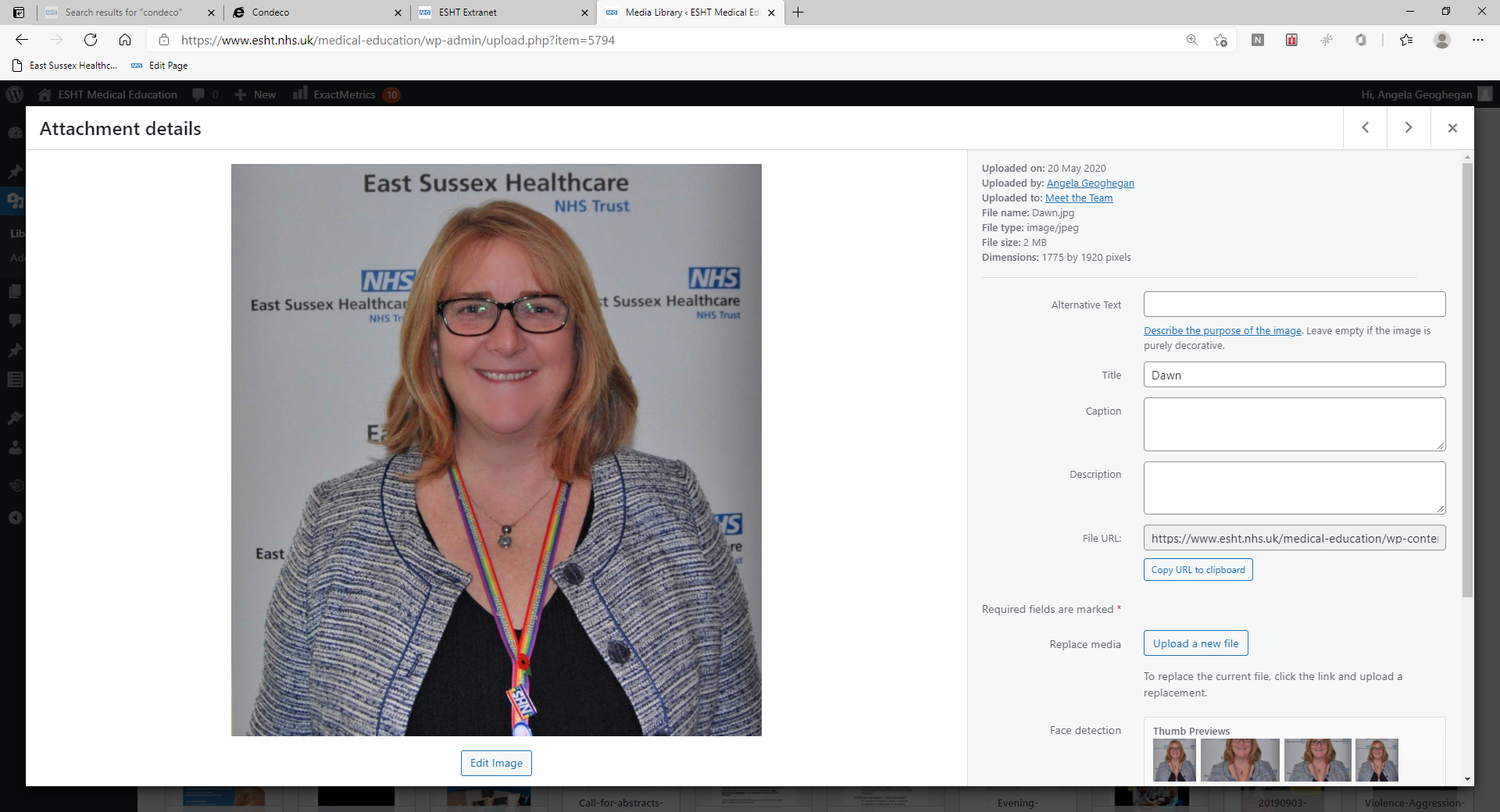 Dawn Urquart  - Assistant Director of Integrated Education
Dr John Somarib KCL Sub Dean Year 5
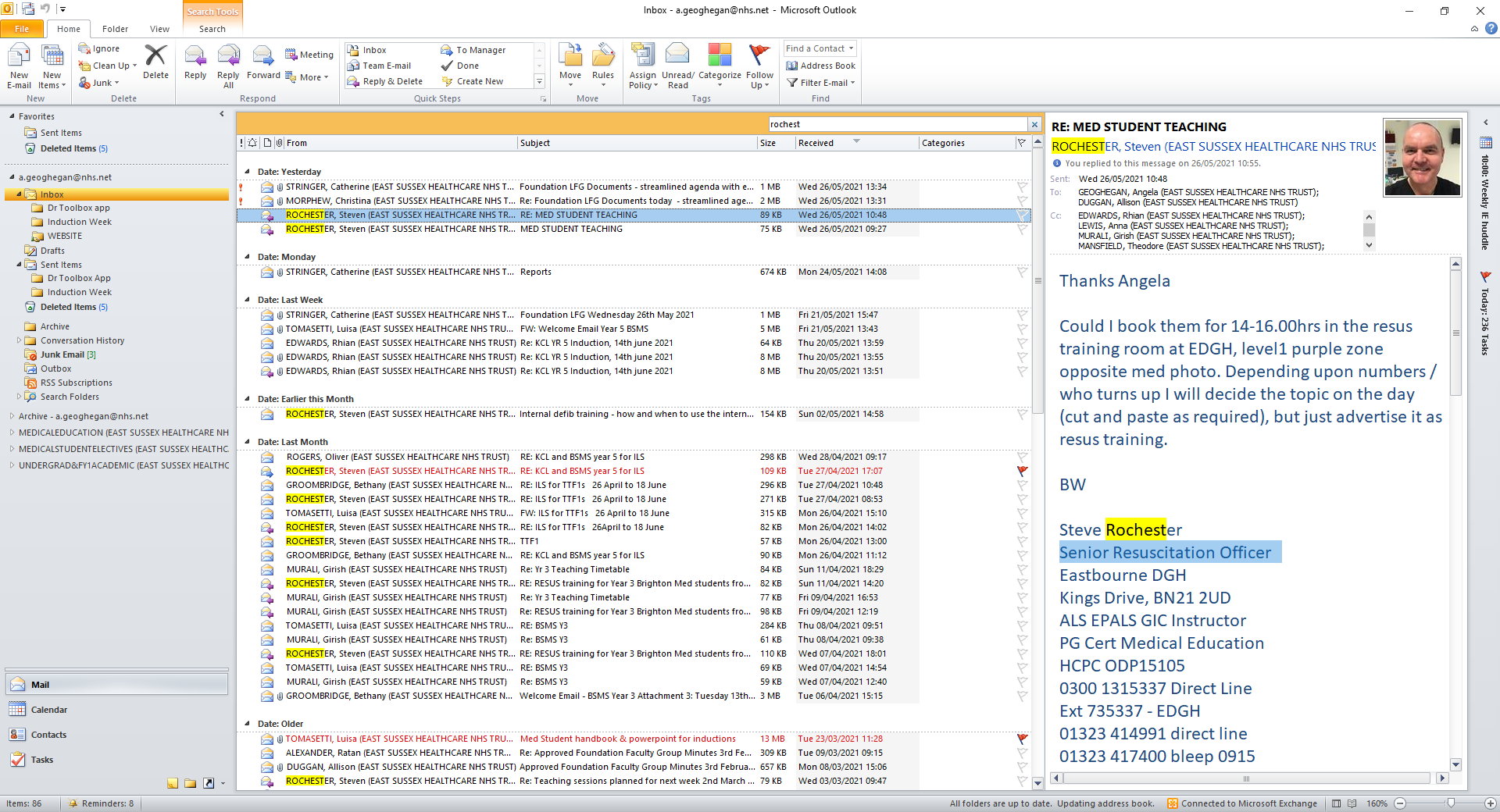 Steve Rochester Senior Resuscitation Officer
Jo Jukes – Human Factors and Simulation Manager